REHBERLİK HİZMETLERİNİN TANITILMASI
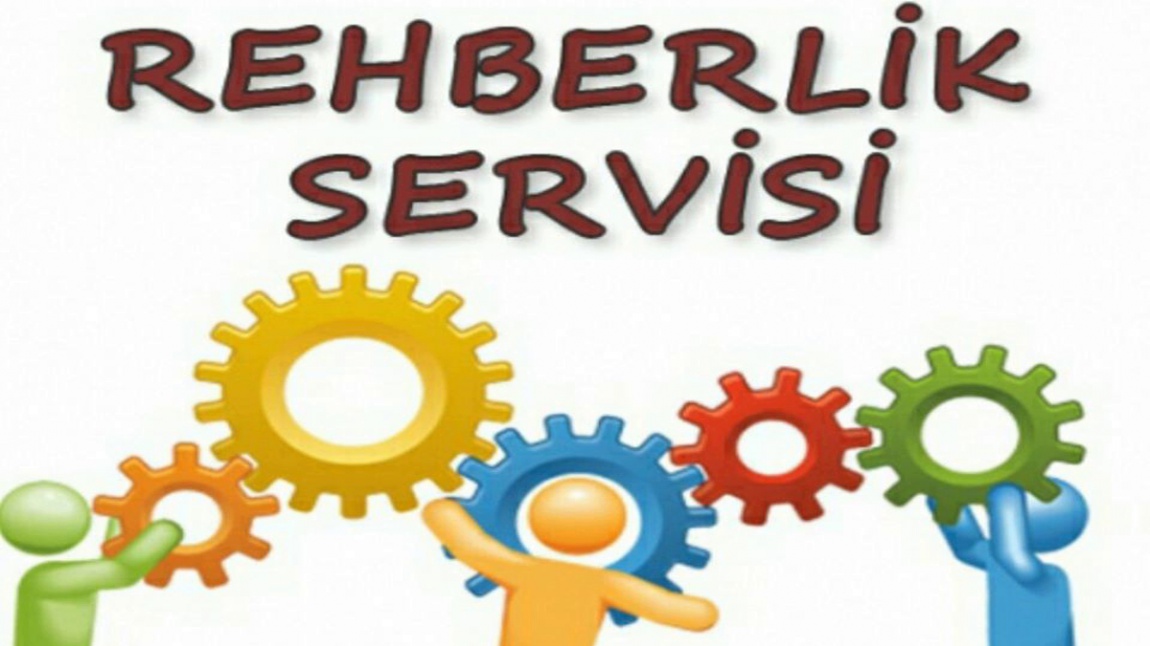 Psikolojik Danışma ve Rehberlik Nedir?
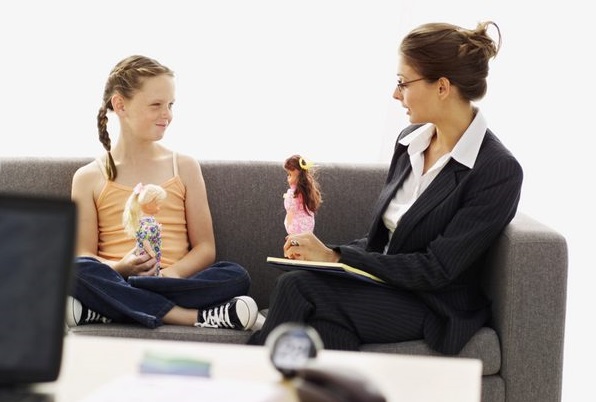 Bireyin kendini tanıması, gerçekçi kararlar alabilmesi, potansiyelini geliştirebilmesi, sorunlarla baş edebilmesi ve çevresine uyum sağlayabilmesi için uzman kişilerce sunulan hizmetlerdir.
Psikolojik Danışma ve Rehberlik Nedir?
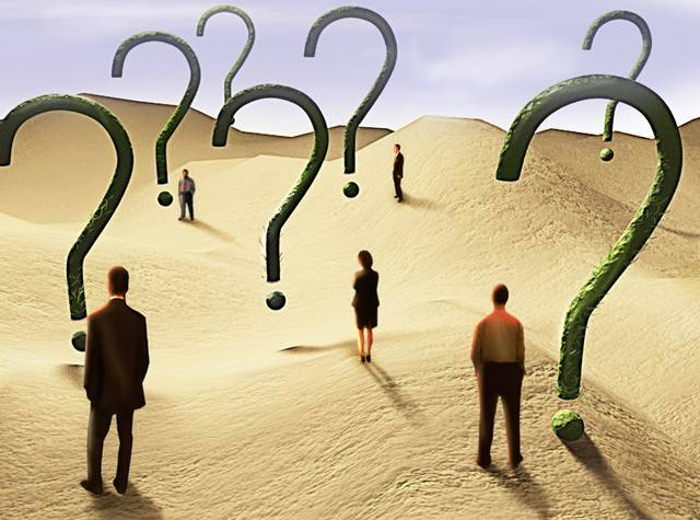 Rehberlik,

Bireyin kendini anlaması,
Problemlerini çözmesi,
Gerçekçi kararlar alması,
Kapasitelerini geliştirmesi,
Çevresine dengeli ve sağlıklı bir uyum yapması ve böylece kendini gerçekleştirmesi için,uzman kişilerce bireye yapılan psikolojik yardımlardır.
Psikolojik Danışma ve Rehberlik Ne Değildir?
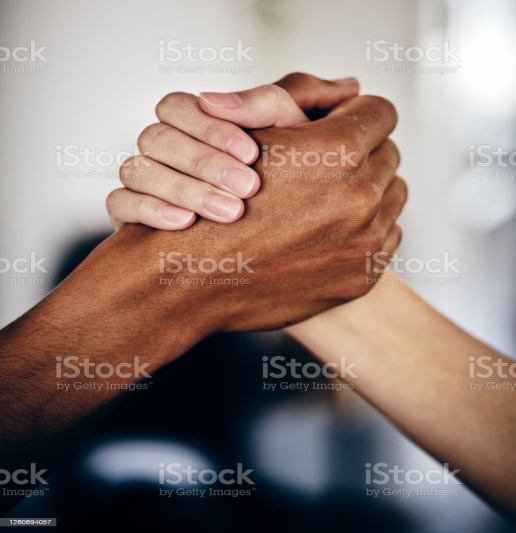 Psikolojik danışma ve rehberlik yardımı bireye tek yönlü olarak doğrudan yapılan bir yardım değildir.
Psikolojik Danışma ve Rehberlik Ne Değildir?
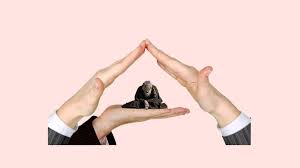 Psikolojik danışma ve rehberliğin temelinde bireye acımak, onu kayırmak, her sıkıntıya düştüğünde bireye kanat germek gibi bir anlayış yoktur.
Psikolojik Danışma ve Rehberlik Ne Değildir?
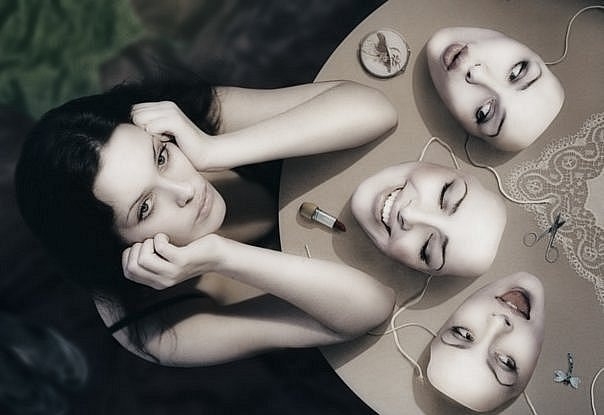 Psikolojik danışma ve rehberlik bireyin sadece duygusal yanı ile ilgilenmez.
Psikolojik Danışma ve Rehberlik Ne Değildir?
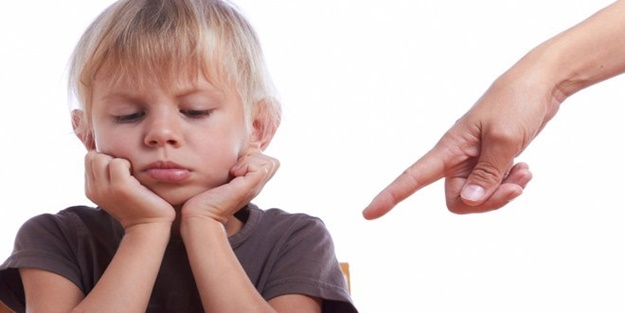 Psikolojik danışma ve rehberlik bir disiplin görevi değildir; rehberlik yargılamaz ve ceza vermez.
Psikolojik Danışma ve Rehberlik Ne Değildir?
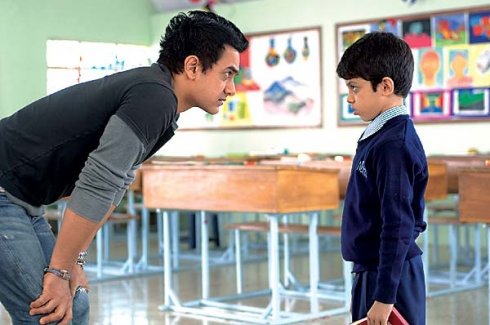 Rehberlik yardımı sadece “sorunlu” öğrencilere verilen bir yardım değildir.
Psikolojik Danışma ve Rehberlik Ne Değildir?
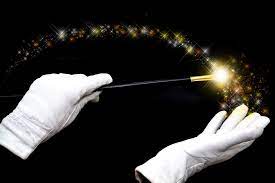 Psikolojik danışma ve rehberlik her türlü problemi hemen çözebilecek sihirli bir güce sahip değildir.
Psikolojik Danışma ve Rehberliğin Amacı Nedir?
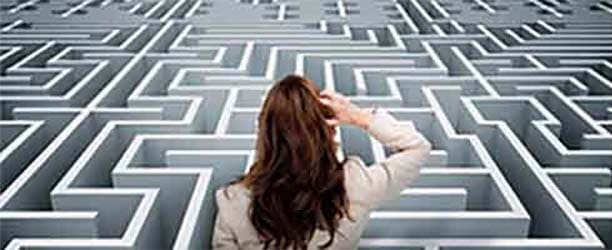 Rehberlik, bireyi tanımak ve kendisine tanıtmaktır. 



Kişinin kendi problemlerini kendisinin çözmesi, gerçekçi kararlar alması, yetenek ilgi ve isteklerini geliştirmesi, kendisiyle uyum içinde olması ve böylece kendini gerçekleştirebilmesi için yapılan sistemli, bilimsel ve profesyonel yardım sürecidir.
Psikolojik Danışma ve Rehberliğin Amacı Nedir?
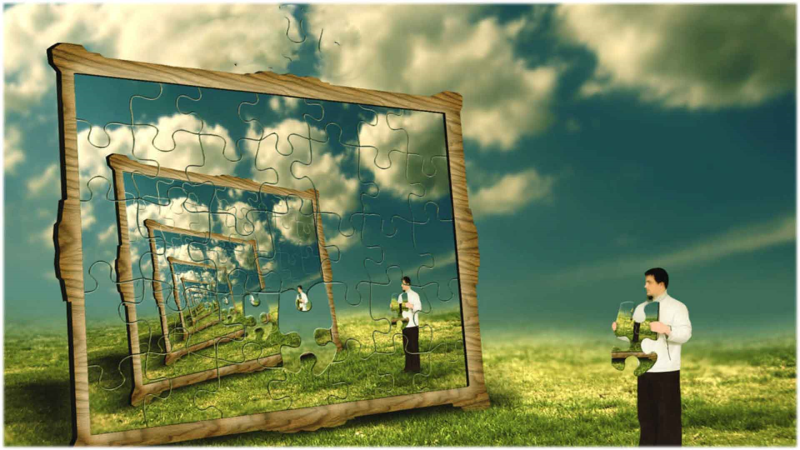 Rehberlik, her bireyin kendi ilgi, yetenek istek ve kişiliğinin kuvvetli ve zayıf yanlarını tanımasına yardım etmektir. 




Rehberliğin temel amacı "bireyin, kendini gerçekleştirmesine yardım etmektir."
Psikolojik Danışma ve Rehberliğin Amacı Nedir?
Rehberlik bireyin,
1.Kendini tanıması,
2.Çevrede kendisine açık olan fırsatları öğrenmesi,
3.Gizil güçlerini geliştirmesi,
4.Çevresine uyum sağlaması için ona yardım etmeyi amaçlar.
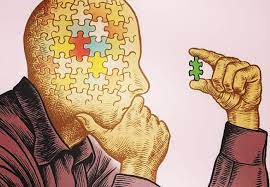 Psikolojik Danışma ve Rehberliğin Temel İlkeleri
İnsan Saygıya Değer Bir Varlıktır.
Her birey sahip olduğu özellikler bakımından biriciktir. Dolayısıyla insanoğlu dili, dini, cinsiyeti, sosyal sınıfı, fiziksel ve psikolojik özellikleri, arzuları, düşünceleri, tercihleri ve kararları bakımından saygıya değer bir varlıktır.
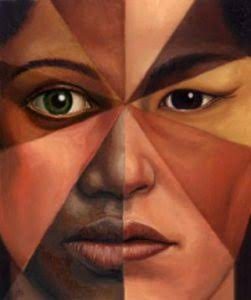 Psikolojik Danışma ve Rehberliğin Temel İlkeleri
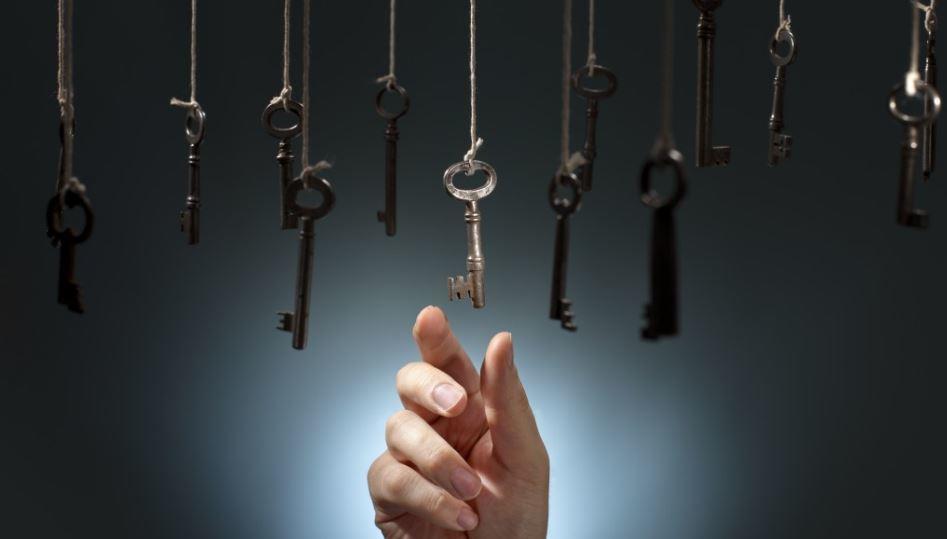 2. Her Birey Seçme ve Karar Verme Özgürlüğüne Sahiptir

Günümüzde insana kendi yönünü çizmesine, kendi hayatı hakkında karar verme özgürlüğüne sahip olmasına, kendi davranışlarının sorumluluğunu üstlenmesine ve çeşitli durumlarla ilgili yaptığı tercihlerle varoluşunu ortaya koymasına fırsat verilmektedir.Rehberlik bireyin bu fırsatları uygun şekilde kullanmasına yardımcı olur.
Psikolojik Danışma ve Rehberliğin Temel İlkeleri
3. Her Birey Yardıma İhtiyaç Duyar ve Yardım Almalıdır
Birey biyolojik, psikolojik ve sosyal olarak gelişimini sağlayabilmesi için başkalarının yardımına ihtiyaç duyar. 

Rehberliğin amacı bireyin kendisini gerçekleştirmesine yardımcı olmaktır. Bu nedenle her birey için rehberlik hizmetleri açık olmalıdır.
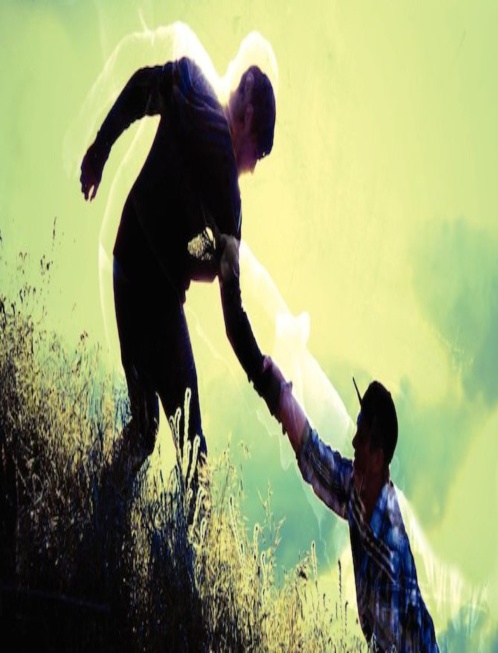 Psikolojik Danışma ve Rehberliğin Temel İlkeleri
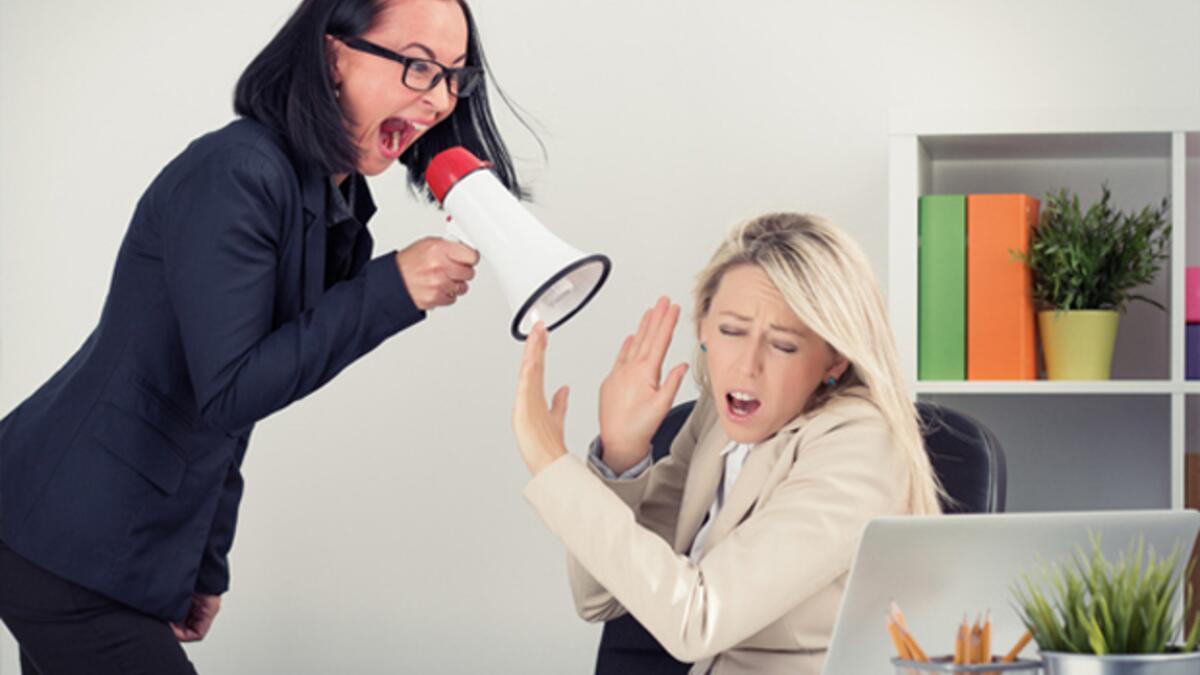 4. Rehberlik Hizmetlerinde Yürütülmesinde Gönüllülük Esastır
Rehberlik hizmetlerinin yürütülmesi gönüllülük esasına dayanır. Hiç kimseye, bu hizmetlerden yararlanması için baskı yapılamaz.
X
Psikolojik Danışma ve Rehberliğin Temel İlkeleri
5. Rehberlik Hizmetlerinin Yürütülmesinde Gizlilik Esastır
Rehberlik hizmetlerinin yürütülmesi esnasında danışmanın mahremiyetine saygı duyulmalı ve danışanın sırlarının saklanmasına özen gösterilmelidir.
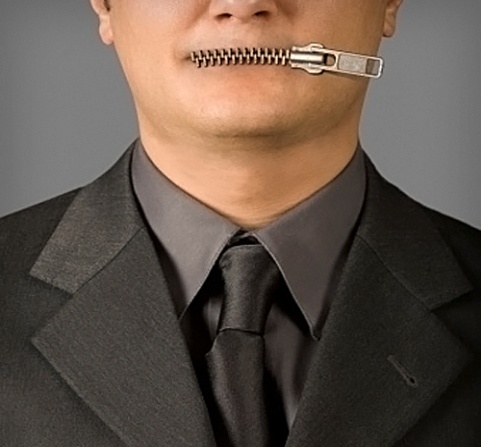 Psikolojik Danışma ve Rehberliğin Temel İlkeleri
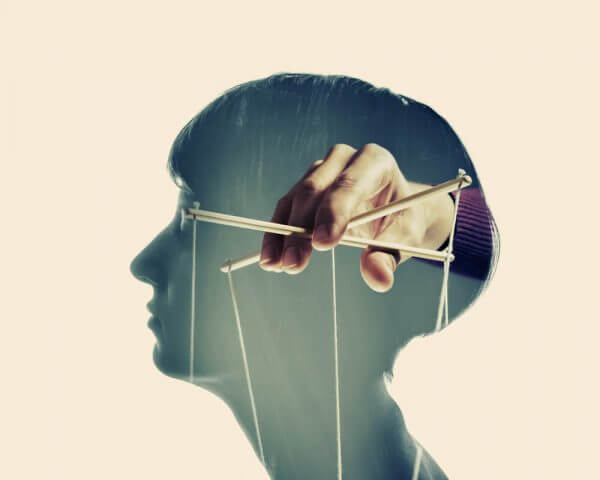 6. Rehberlik Hizmetlerinde Bireysel Farklara Saygı Duyulmalıdır
Bireyler yetenek, ilgi, değer, tutum, gelişim özellikleri, psikolojik, kültürel, sosyal ve ekonomik yönleri bakımından birbirinden farklılık gösterirler. Rehberlik hizmetleri yürütülürken bu özellikler göz önünde bulundurulmalıdır.
Psikolojik Danışma ve Rehberliğin Temel İlkeleri
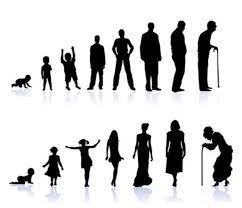 7. Rehberlik Hizmetleri Yaşam Boyu Süren Bir Hizmettir

Rehberlik hizmetleri koruyucu ve geliştirici bir fonksiyona sahiptir. Gelişim doğumdan ölüme kadar devam eden bir süreçtir
Psikolojik Danışma ve Rehberliğin Temel İlkeleri
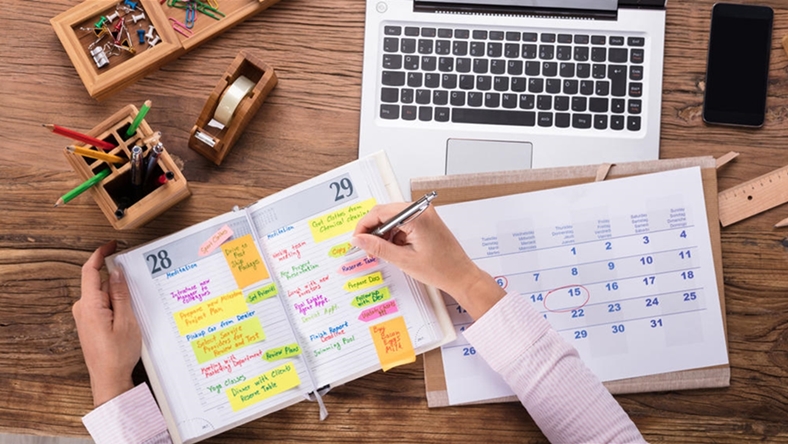 8. Rehberlik Hizmetleri Profesyonel Bir Yardım Sürecidir
Rehberlik hizmetleri belli bir plan ve program dahilinde yürütülmektedir. Bu işi yürüten kişilerin alanda gerekli eğitimi almış ve gerekli yeterliliğe ulaşmış olması gerekir.
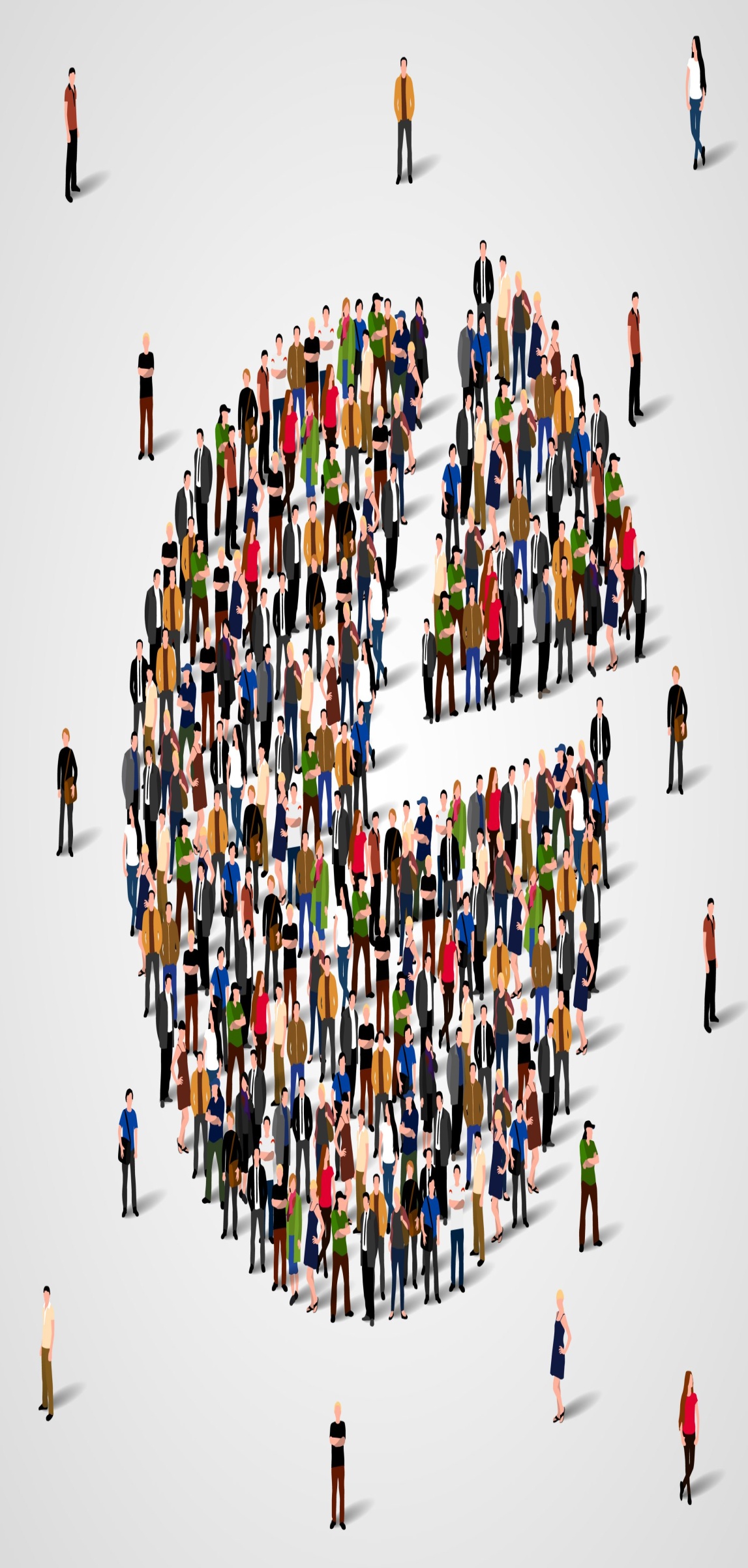 Psikolojik Danışma ve Rehberliğin Temel İlkeleri
9. Rehberlik Hizmetleri Bireye ve Topluma Karşı Sorumludur
Eğitim, bireye istendik davranışların kazandırılması amacını güder. Rehberlik faaliyetleri yürütülürken bu amaca dikkat edilmelidir.

 Rehberliğin amacı bireyin topluma dinamik bir uyum gösterebilmesi için gerekli duyarlılığı ve beceriyi kazanmasına yardım etmektir.
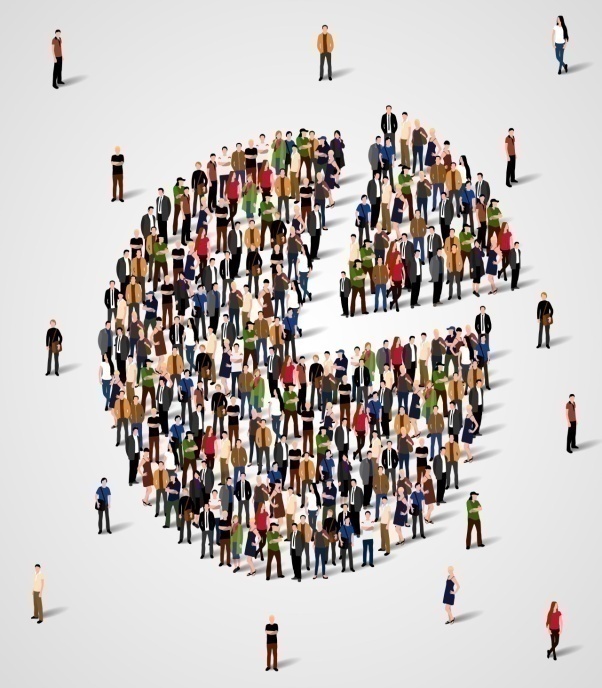 Psikolojik Danışma ve Rehberliğin Temel İlkeleri
10. Rehberlik Hizmetleri Eğitimin Ayrılmaz Bir Parçasıdır

Eğitimin, öğretim ve yönetim gibi geleneksel iki işlevinin yanında gelişmekte olan rehberlik hizmetleri üçüncü temel ayağını oluşturmaktadır.


 Rehberlik hizmetleri yürütülürken eğitimin diğer fonksiyonları ile ahenk içerisinde olmasına dikkat edilmelidir.
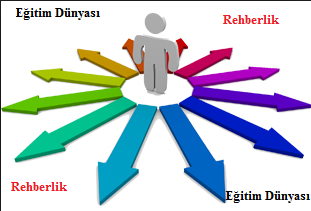 Rehberlik Hizmetleri
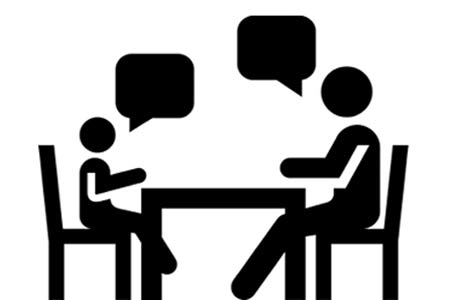 Öğrenci
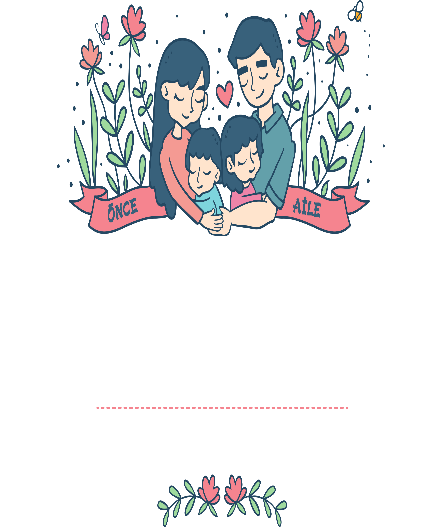 Rehberlik Hizmetleri
Velilere
Öğretmen
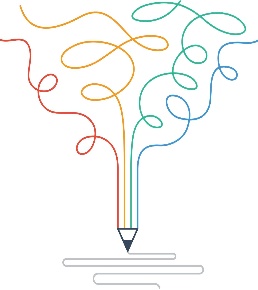 Rehberlik Hizmetleri
Öğrencilere Yönelik Rehberlik Hizmetleri
Oryantasyon Hizmeti (Yeni Ortama Alıştırma);
Psikolojik Danışma Hizmeti;
Bireyi Tanıma Hizmeti
Bilgi Toplama ve Yayma Hizmeti
Yöneltme ve Yerleştirme Hizmetleri
İzleme ve Değerlendirme Hizmeti
Müşavirlik (Konsültasyon) Hizmeti
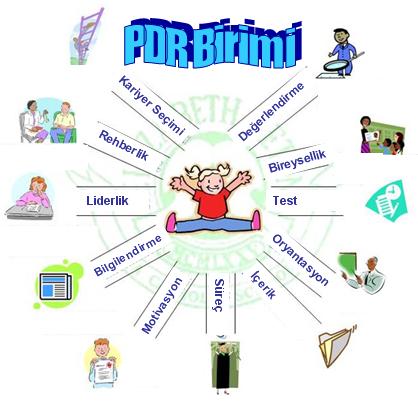 Rehberlik Hizmetleri
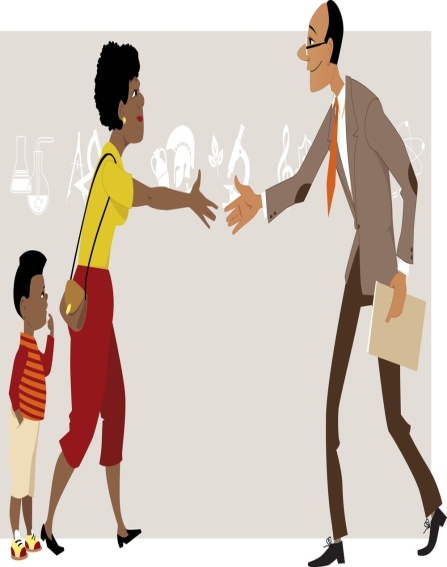 Velilere Yönelik Rehberlik Hizmetleri
Bireysel Görüşmeler
Rehberlik Servisinin Görüşme Talebi
Veli Bilgilendirme Çalışmaları
Rehberlik Hizmetleri
Öğretmenlere Yönelik Rehberlik Hizmeti

Mesleki ve Kişisel Müşavirlik
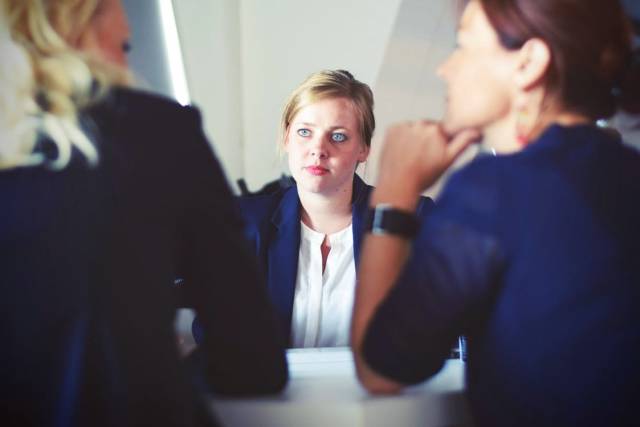 ÖĞRENCİLERE YÖNELİK  REHBERLİK HİZMETLERİ
1.Oryantasyon/Uyum Çalışmaları

     Okulda oryantasyon; çocuğun yeni ortamını ve içinde yer alacağı durumları tanıması, bunlara alışması ve mevcut şartları kabullenebilmesi için; yakın çevreyi, okulu, karşılaşacağı uyarıcıları tanımaya yönelik yapılacak çalışmaları içermektedir.
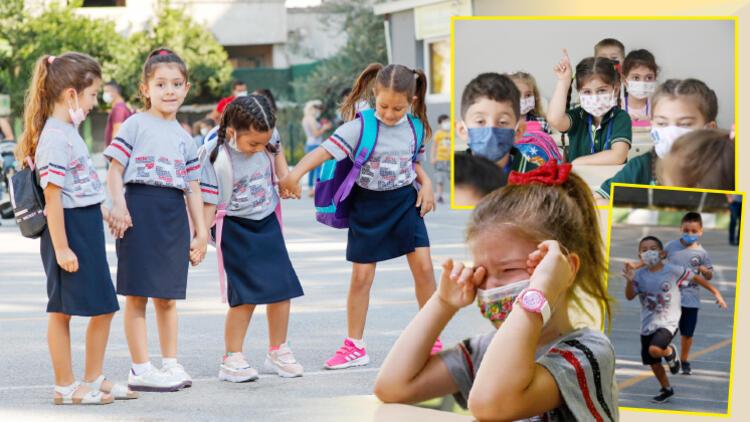 ÖĞRENCİLERE YÖNELİK  REHBERLİK HİZMETLERİ
2. Bireyi Tanıma Hizmeti

     Öğrencilere en etkili şekilde hizmet sunabilmenin birinci koşulu onları tanımaktır. En temel amacı bireyin kendisini tanımasına yardımcı olmaktır. Hem testler hem de test dışı teknikler uygulanır. 

      Bireyi tüm yönleriyle tanımak önemlidir.
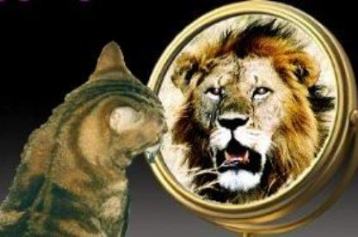 ÖĞRENCİLERE YÖNELİK  REHBERLİK HİZMETLERİ
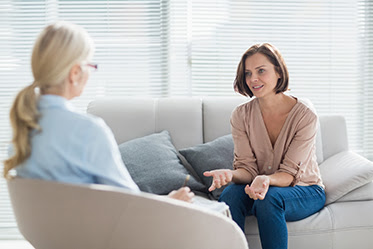 3. Psikolojik Danışma Hizmeti;

     Psikolojik danışma bireyin karar verme ve problem çözme ihtiyaçlarını karşılayarak gelişim ve uyumunu sürdürmesine yardımcı olmak amacıyla bireyle yüz yüze kurulan psikolojik yardım ilişkisidir.
ÖĞRENCİLERE YÖNELİK  REHBERLİK HİZMETLERİ
4. Bilgi Toplama ve Yayma Hizmeti
     Bilgi toplama hizmetleri öğrencinin gerek duyabileceği her türlü bilgiyi onun yararlanmasına sunmak için yapılan çalışmalardır.

     Örneğin: seçmeli derslerin bulunduğu bir sistemde öğrenciye seçmeli derslerin kapsamı, amacı, kazandıracakları hakkında bilgi verilmesi gerekir.
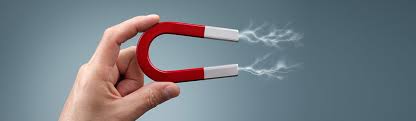 ÖĞRENCİLERE YÖNELİK  REHBERLİK HİZMETLERİ
5. Yöneltme ve Yerleştirme Hizmetleri

     Öğrenci kendini tanıdıkça ve kendi gelişimi için yararlanabileceği bilgileri edindikçe bu iki grup bilgiyi kullanarak gelişime uygun durumlara yönelmeye başlayacaktır. İşte öğrencinin kendine uygun bir eğitim kurumuna, branşa,işe ya da mesleğe yönelmesi ve o konuma yerleşmesi için yapılabilecek yardım hizmetleri bu gruba girer.
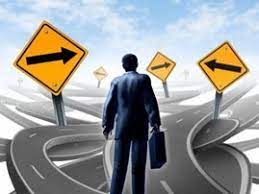 ÖĞRENCİLERE YÖNELİK  REHBERLİK HİZMETLERİ
6. İzleme ve Değerlendirme Hizmeti

     İzleme ve değerlendirme hizmeti, yapılan önceki hizmetlerin bir devamı gibi düşünülebilir.

     Bütün durumların izlenip değerlendirilmesi yapılan hizmetlerin etkinliğini anlamak, gerekiyorsa yardım hizmetlerini sürdürmek, yeni düzenlemeler yapmak için gerekir.
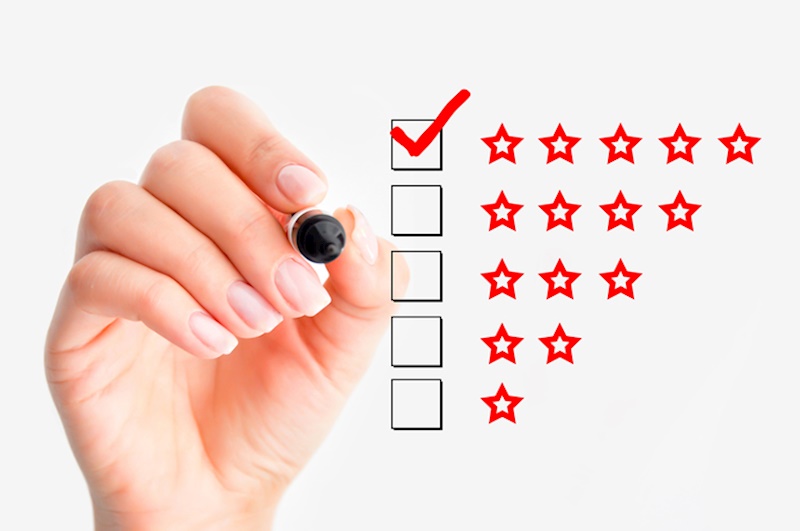 ÖĞRENCİLERE YÖNELİK  REHBERLİK HİZMETLERİ
7. Müşavirlik (Konsültasyon) Hizmeti
     
     Bu hizmet, okuldaki rehberlik uzmanının, öğretmen ve yöneticilerin ortak bir rehberlik anlayışı kazanmaları, bu alanlardaki bilgi ve becerilerini artırmaları için onlara yardımcı olmasıdır.
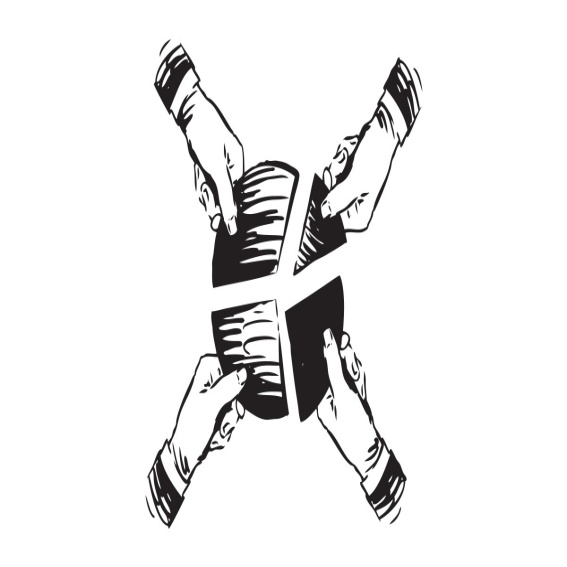 Velilere Yönelik Rehberlik Hizmetleri
1.  Bireysel Görüşmeler

      Amaç; problem durumu olmadan öğrencilerin genel durumlarını değerlendirmek ve gelişim dönemi içinde değerlendirmek için veli ile kurulan ilişkinin önemi büyüktür. Bu çerçevede alınan randevular dahilinde ya da talep olması durumunda görüşmeler yapılmaktadır.
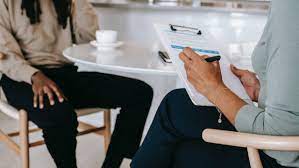 Velilere Yönelik Rehberlik Hizmetleri
2. Rehberlik Servisinin Görüşme Talebi

     Rehberliğin ilkeleri kısmında vurgulandığı gibi rehberlikte gizlilik esastır. Ancak öğrencinin gelişimi ve her anlamda başarısı açısından bir sıkıntı duyulduğu zaman bu durum veli ile paylaşılarak işbirliği yapılması istenilir.
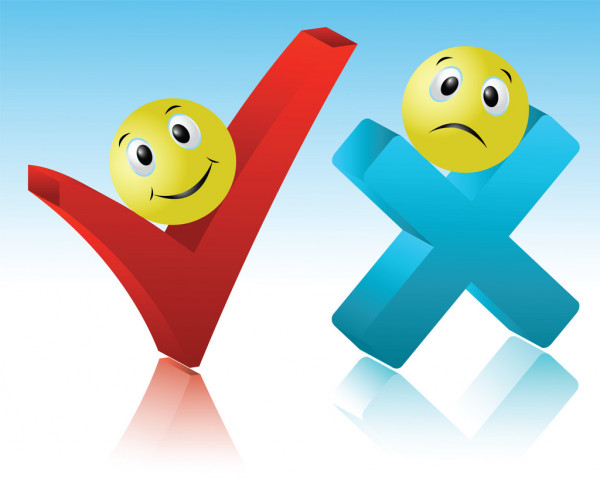 Velilere Yönelik Rehberlik Hizmetleri
3.Veli Bilgilendirme Çalışmaları

       Rehberlik servisi tarafından yapılan etkinlikler veli ile paylaşılmaktadır. Etkinlikler sırasında yapılan gözlemler sonucu elde edilen bilgiler de yine veliler ile paylaşılarak, öğrencinin sosyal, davranışsal ve bilişsel gelişimi takip edilmektedir.
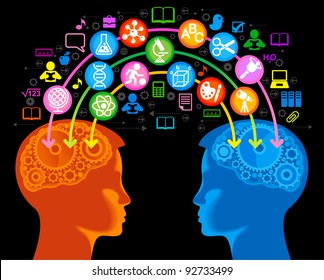 Velilere Yönelik Rehberlik Hizmetleri
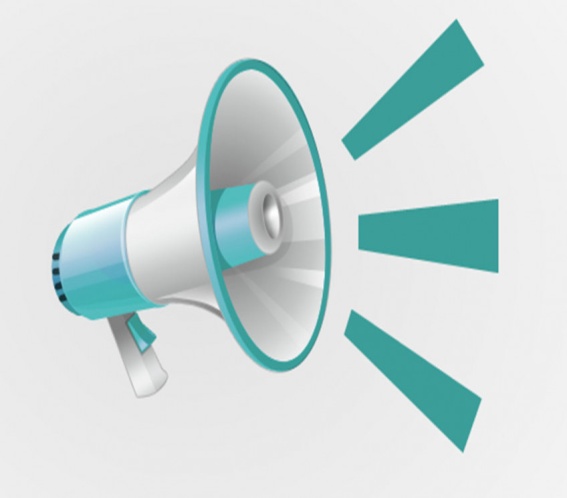 Bunun yanında herhangi bir kriz durumu söz konusu olduğunda veliler durumdan haberdar edilerek gerekli paylaşımlar yapılır.
Öğretmenlere Yönelik Rehberlik Hizmeti
1.Mesleki ve Kişisel Müşavirlik

     Okul rehberlik programını hazırlama ve uygulamada, okul yöneticileri ve sınıf öğretmenleriyle işbirliği yapma Okul yöneticilerine ve öğretmenlere, okuldaki rehberlik hizmetleri hakkında tanıtıcı bilgiler verme Okulun olanaklarının rehberlik hizmetleri kapsamında daha rasyonel (akılcı) olarak kullanılmasında yönetici ve öğretmenlerle işbirliği yapma olarak tanımlanabilir.
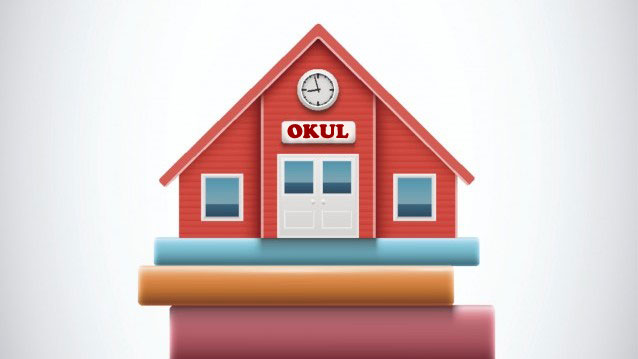 Okullarda Rehberlik Servisinin Önemi Nedir?
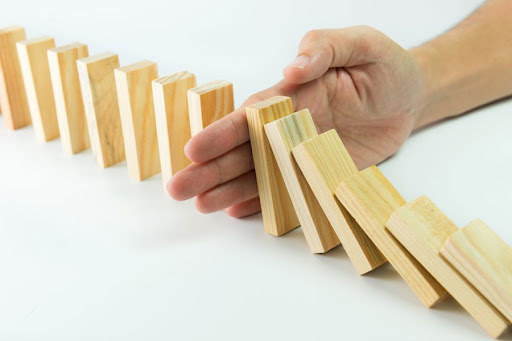 Okul rehberlik ve psikolojik danışmanlık servislerinin topluma yönelik önleyici, iyileştirici ve çözüm odaklı ruh sağlığı hizmetleri zincirinin ilk basamağı olması açısından büyük önem taşıyor.
Okullarda Rehberlik Servisinin Önemi Nedir?
Okul öncesinden liseye tüm eğitim kurumlarında yapılacak psikolojik ölçümlerin hayati bir önemi bulunuyor. Bu süreçte en büyük misyon ise okul rehberlik ve psikolojik danışmanlık servislerine düşüyor. Çocuğun okul sürecine başlamasıyla doğrudan tanışabileceği bu hizmetin kalitesi toplum ruh sağlığını koruma, tanılama, önleme, yönlendirme ve iyileştirme politikalarına doğrudan katkı yapabilecek bir güce sahiptir.
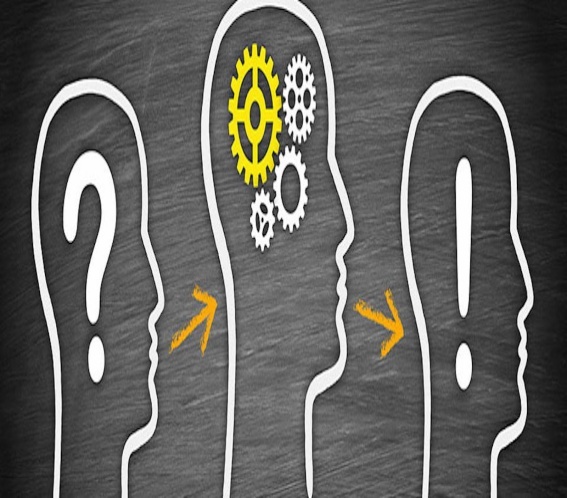 Rehberlik Servisine Ne Zaman Başvuru Yapılmalı?
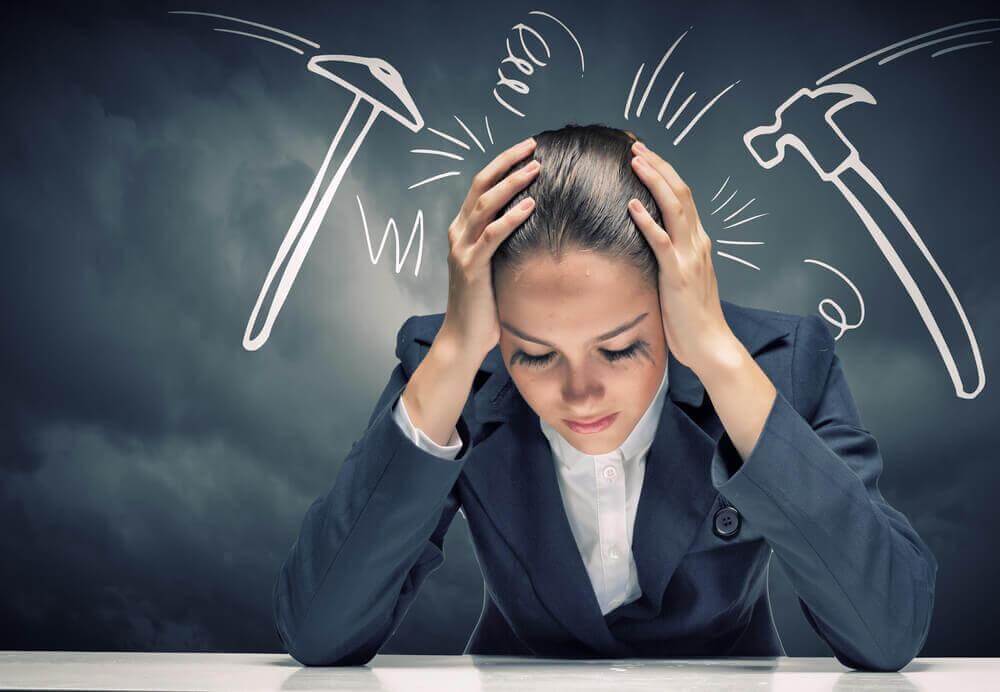 Kimseye anlatamadığınız fakat birileriyle paylaşmak gerekliliği hissettiğiniz duygu ve düşünceleriniz olduğuna inanıyorsanız,


     Günlük hayatta karşılaştığınız problemlerle baş etmek için ihtiyaç duyulan becerileri kazanmanın yollarını öğrenmek istiyorsanız,
Rehberlik Servisine Ne Zaman Başvuru Yapılmalı?
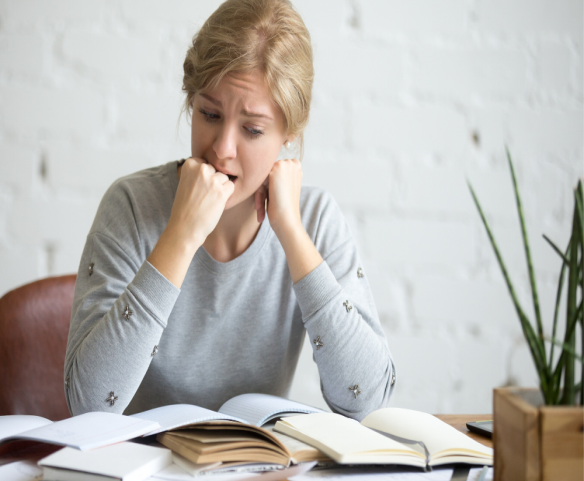 Liseye giriş sınavı ve diğer sınavlar hakkında bilgi almak istiyorsanız,


     Sınav kaygısı yaşıyorsanız,
Rehberlik Servisine Ne Zaman Başvuru Yapılmalı?
Başarısızlık nedenlerinizi anlamak istiyorsanız,


    Hedef belirlemede ve meslek seçiminde destek istiyorsanız,
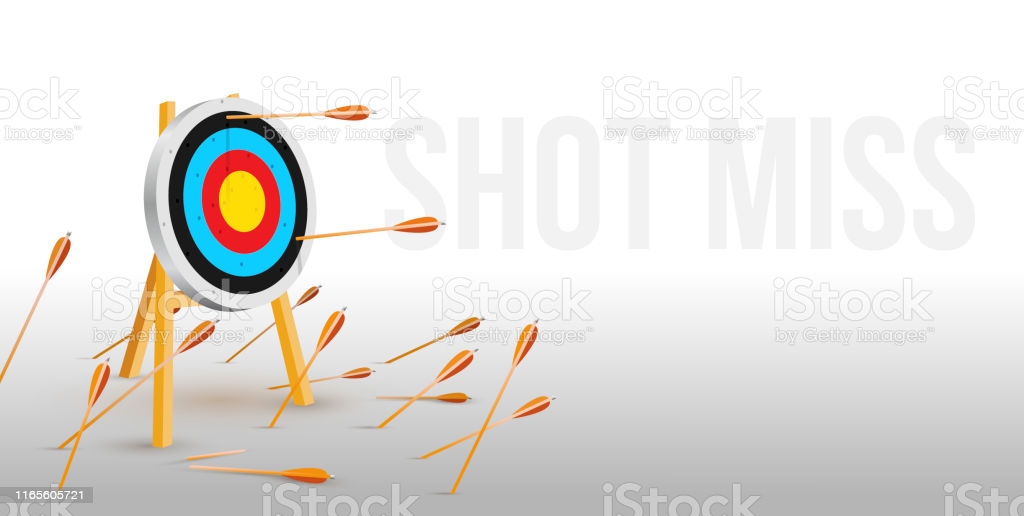 Rehberlik Servisine Ne Zaman Başvuru Yapılmalı?
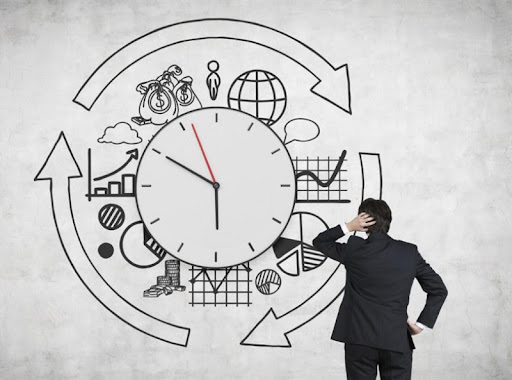 Ders çalışma alışkanlıklarının nasıl olduğunu öğrenmek istiyorsanız,


     Zamanı etkili şekilde nasıl kullanacağınızı öğrenmek istiyorsanız,
Rehberlik Servisine Ne Zaman Başvuru Yapılmalı?
Çekingenim. Biraz daha girişken olmak istiyorum diyorsanız,

    Toplum karşısında konuşmaktan çekiniyorsanız,

    Moraliniz bozuk, aklınız karışık ve bu nedenle biriyle konuşmak istiyorsanız,
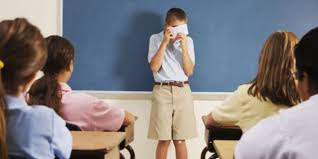 Rehberlik Servisine Ne Zaman Başvuru Yapılmalı?
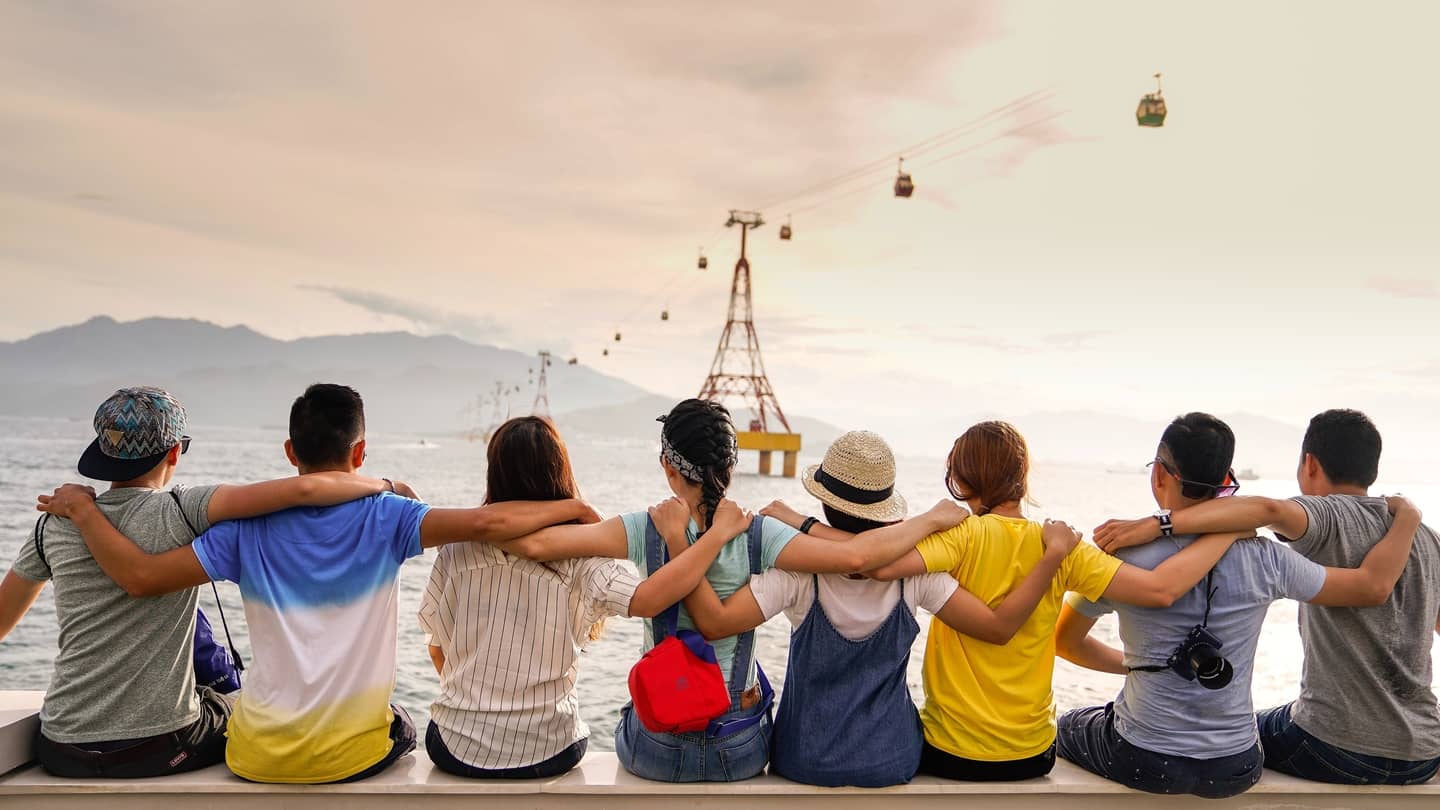 Okula ve ortama uygum sağlamakta zorluk yaşıyorsanız,

       Arkadaşlık ilişkilerinde problem yaşıyorsanız,
      
       Kendinize uygun bir arkadaş bulamıyorsanız,
Rehberlik Servisine Ne Zaman Başvuru Yapılmalı?
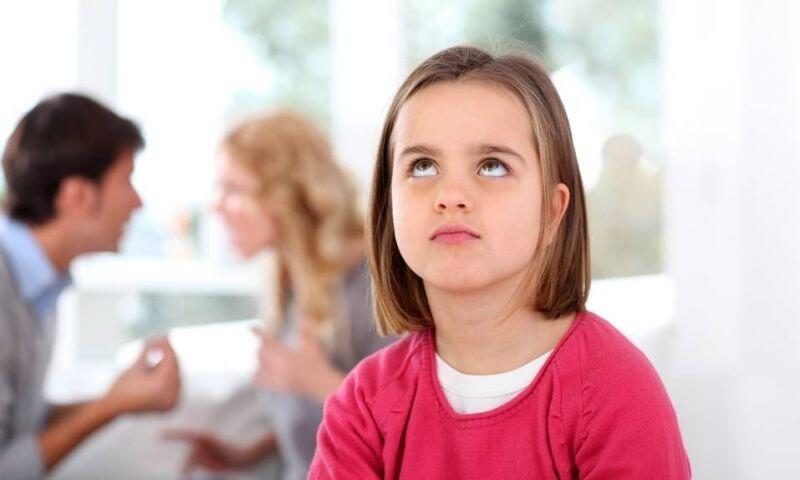 Aile içinde problem yaşıyor ve bu konuda biriyle konuşmak istiyorsanız,
Rehberlik Servisine Ne Zaman Başvuru Yapılmalı?
Özgüveninizi geliştirmek istiyorsanız,

      Problem çözme yöntemlerini öğrenmek istiyorsanız,

     Öfkeli ve öfkenizi yönetme becerisini geliştirmek           istiyorsanız,
   
     Karar vermede zorluk yaşıyorsanız, karar verme yöntemlerini öğrenmek istiyorsanız,
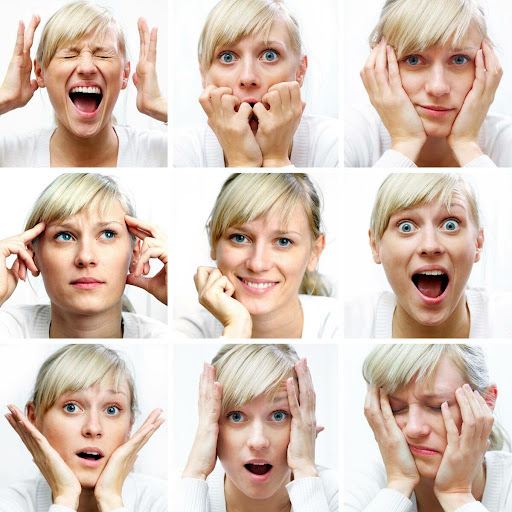 Rehberlik Servisine Ne Zaman Başvuru Yapılmalı?
Kendinizi geliştirmek, gerçekleştirmek ve ihtiyaç duyduğunuz konularda, ihtiyaç duyduğunuz anda görüşmek için rehberlik servisine başvurabilirsiniz.
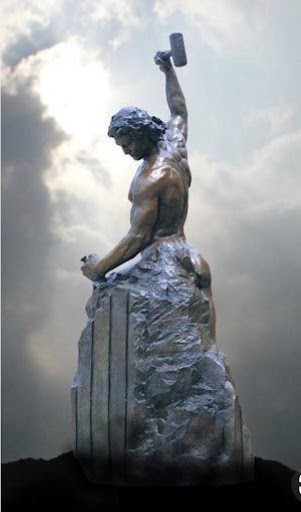